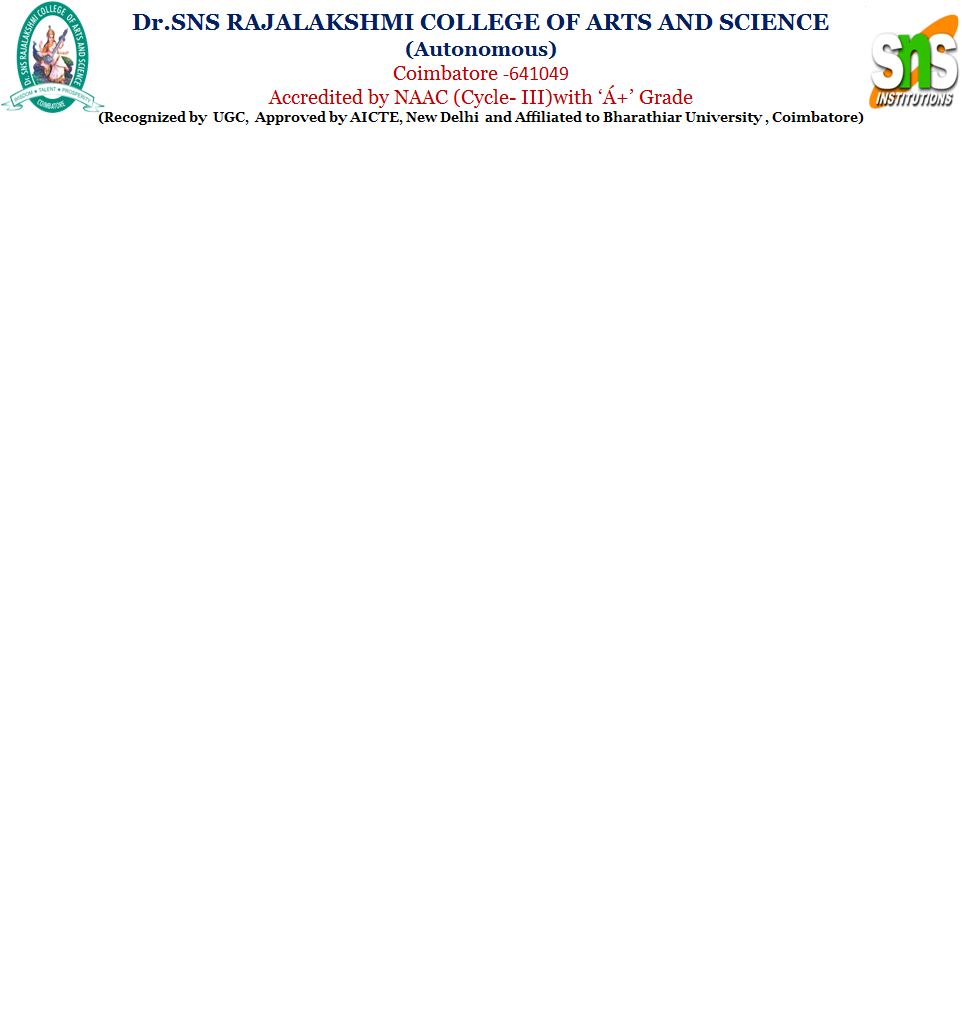 UNIT I : Challenges  of Big Data 
SESSION	:	01                          				 
TOPIC	: 	Challenges of Big Data 
Industry/Tech: Analog Devices, Database Registers
Problem statement:
Challenges of big data
20PCA107/ Big Data Analytics		II MCA/ III Semester    		      Ms. Dr.A.DEVI
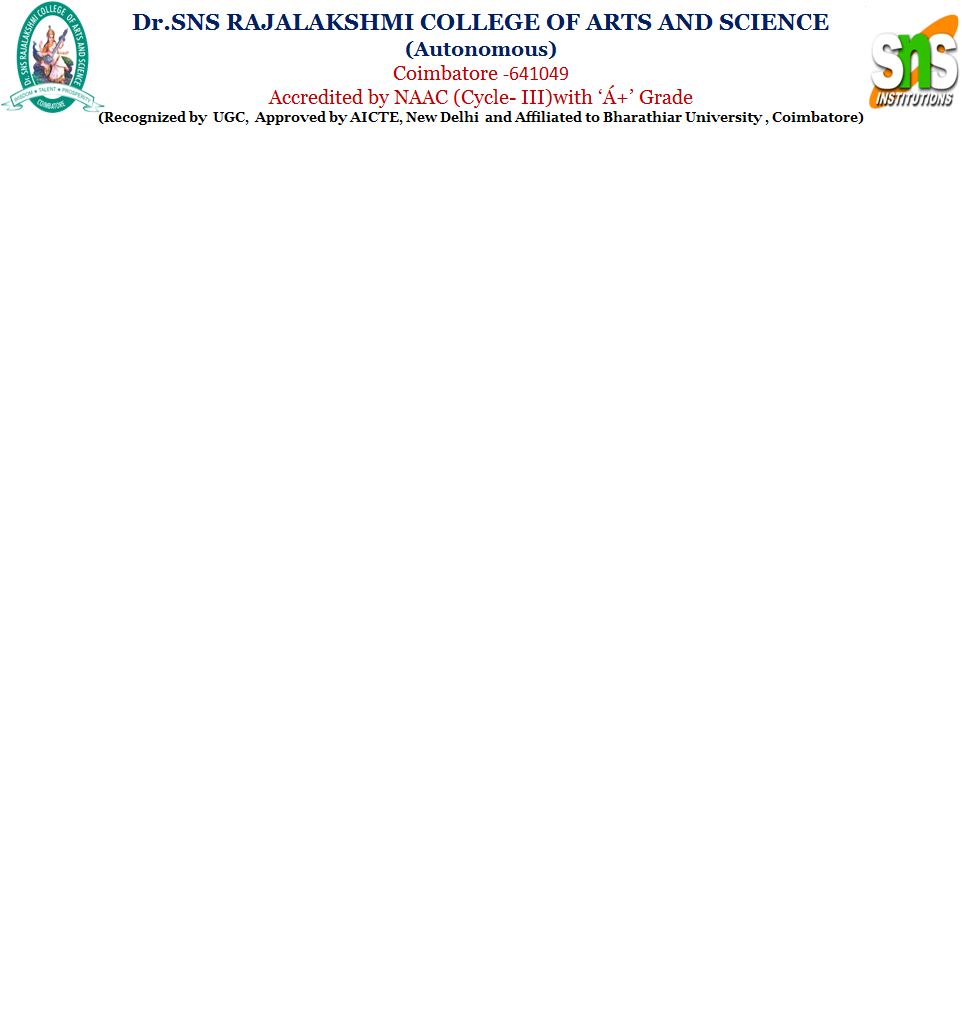 UNIT I : Sources of Big Data 
SESSION	:	01                          				 
TOPIC	: 	Sources of Big Data 
Industry/Tech: Analog Devices, Database Registers
Problem statement: 
	Sources of big data
Quick Data Growth
Storage
Syncing Across Data Sources
Security
Unreliable Data
Miscellaneous Challenges
20PCA107/ Big Data Analytics		II MCA/ III Semester    		      Ms. Dr.A.DEVI
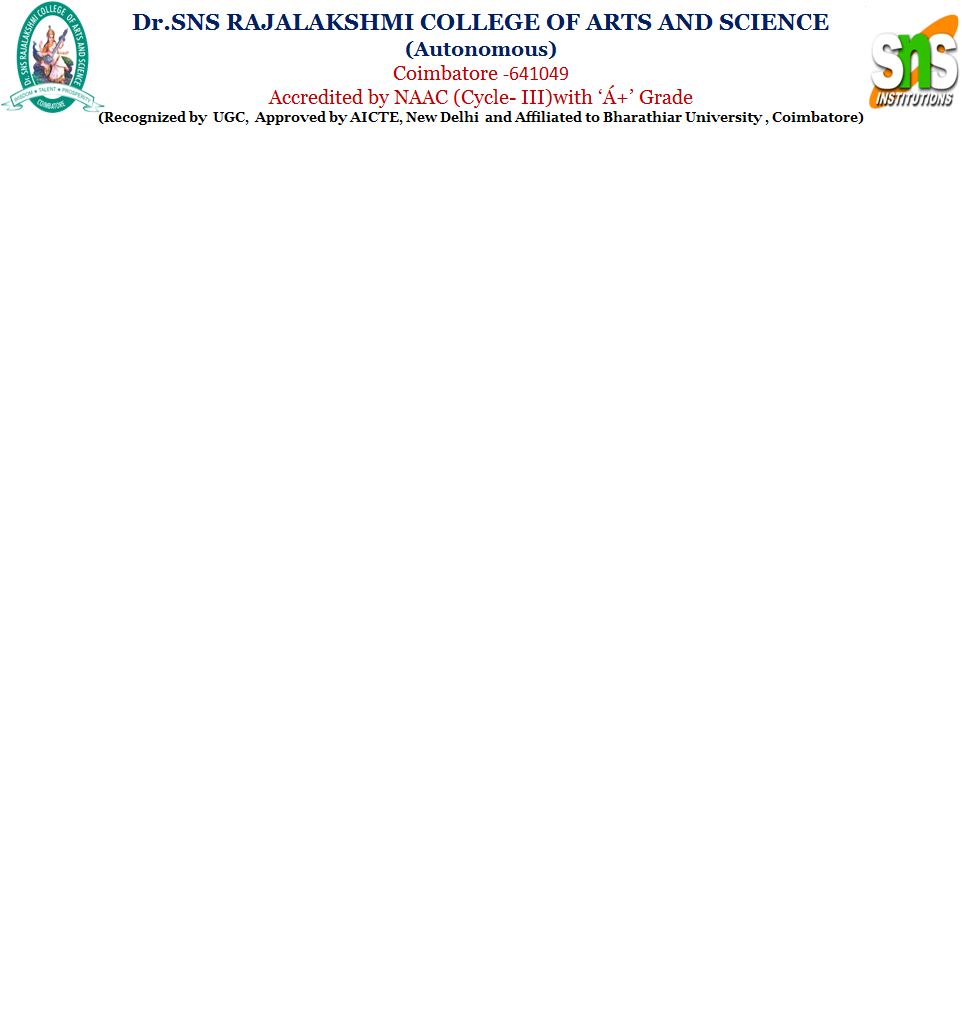 UNIT I : Challenges of Big Data 
SESSION	:	03                          				 
TOPIC	: 	Challenges of Big Data 
Industry/Tech: Analog Devices, Database Registers
Objective:
	The basic knowledge of Big data.
Outcome: 
	Students are learnt about the Challenges of big data
.
20PCA107/ Big Data Analytics		II MCA/ III Semester    		      Ms. Dr.A.DEVI